Ordinary Differential EquationsHomogenous EquationsAbadiUniversitas Negeri Surabaya
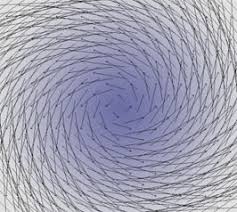 Homogeneous function
2
Your turn
3
Homogeneous differential equation
Exercises